2019
开学第一课培训课件
在此输入文字内容文字在此输入文字内容文字在此输入文字内容文字在此输入文字   内容文字在此输入文字内容文字在此输入文字内容文字在此输入文字内容文字
汇报人：PPT营   时间：XX年XX月
目录
contents
01
02
03
04
请输入标题内容
请输入标题内容
请输入标题内容
请输入标题内容
01
点击输入您的标题
再次输入文本信息再次输入文本信息再次输入文本信息再次输入文本信息输入文本信息再次输入文本信息
输入您的标题内容
01
标题内容
标题内容
标题内容
标题内容
点击输入详细内容点击输入详细内容
点击输入详细内容点击输入详细内容
点击输入详细内容点击输入详细内容
点击输入详细内容点击输入详细内容
02
03
04
输入您的标题内容
标题
标题内容
标题内容
标题内容
标题内容
点击输入详细内容点击输入详细内容
点击输入详细内容点击输入详细内容
点击输入详细内容点击输入详细内容
点击输入详细内容点击输入详细内容
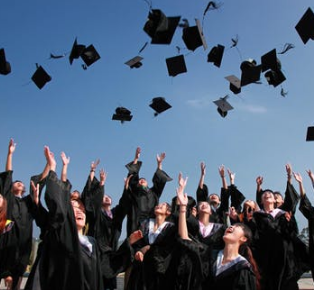 标题
标题
标题
输入您的标题内容
标题内容
标题内容
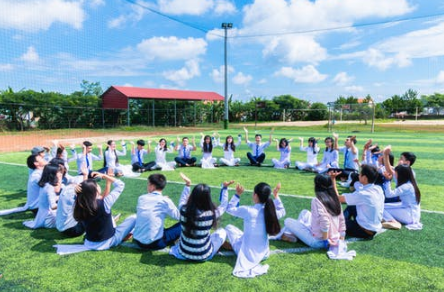 点击输入详细内容点击输入详细内容
点击输入详细内容点击输入详细内容
点击输入详细内容点击输入详细内容
点击输入详细内容点击输入详细内容
点击输入详细内容点击输入详细内容
点击输入详细内容点击输入详细内容
02
点击输入您的标题
再次输入文本信息再次输入文本信息再次输入文本信息再次输入文本信息输入文本信息再次输入文本信息
输入您的标题内容
标题内容
标题内容
标题内容
标题内容
标题内容
标题内容
点击输入详细内容点击输入详细内容
点击输入详细内容点击输入详细内容
点击输入详细内容点击输入详细内容
点击输入详细内容点击输入详细内容
点击输入详细内容点击输入详细内容
点击输入详细内容点击输入详细内容
输入您的标题内容
标题内容
标题内容
标题内容
标题内容
标题内容
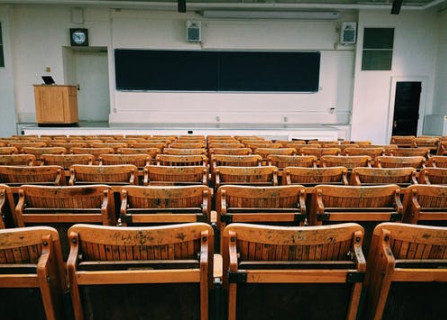 点击输入详细内容点击输入详细内容
点击输入详细内容
点击输入详细内容
点击输入详细内容
点击输入详细内容
输入您的标题内容
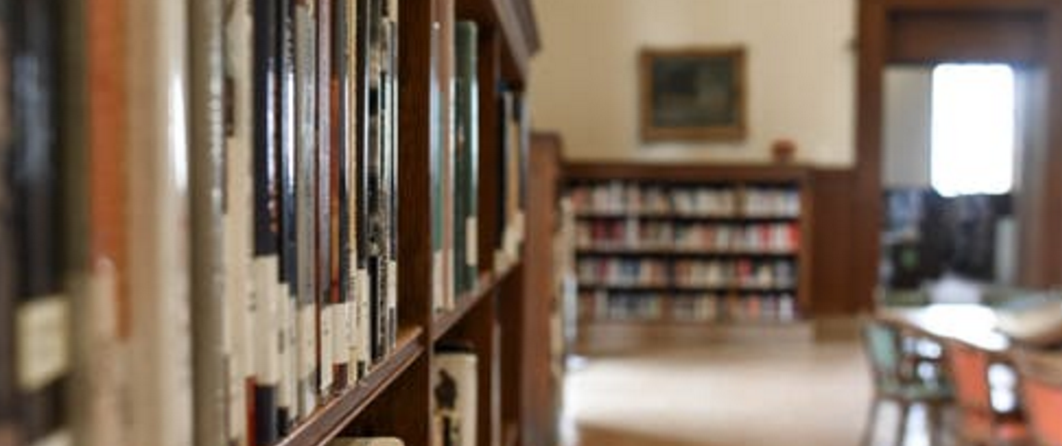 １
标题内容
标题内容
标题内容
标题内容
点击输入详细内容点击输入详细内容
点击输入详细内容点击输入详细内容
点击输入详细内容点击输入详细内容
点击输入详细内容点击输入详细内容
２
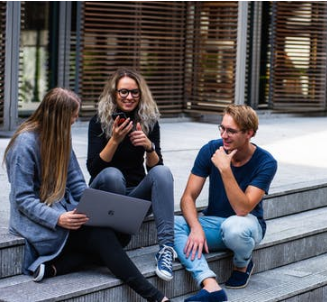 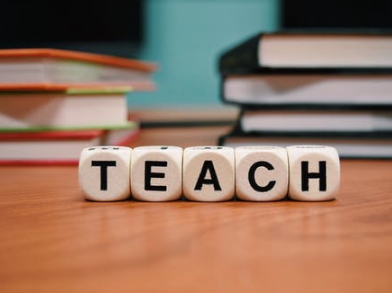 ３
４
03
点击输入您的标题
再次输入文本信息再次输入文本信息再次输入文本信息再次输入文本信息输入文本信息再次输入文本信息
输入您的标题内容
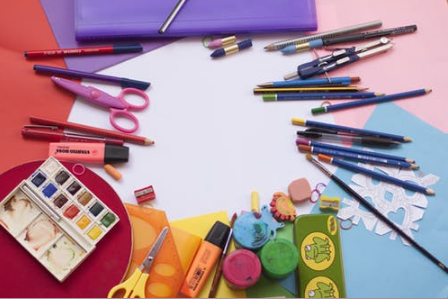 添加您的标题
在此输入文字内容文字在此输入文字内容文字在此输入在此输入文字内容文字在此输入文字内容文字
添加您的标题
在此输入文字内容文字在此输入文字内容文字在此输入在此输入文字内容文字在此输入文字内容文字
输入您的标题内容
输入标题
在此输入文字内容文字在此输入文字内容文字在此输入在此输入文字内容文字在此输入文字
输入标题
在此输入文字内容文字在此输入文字内容文字在此输入在此输入文字内容文字在此输入文字
01
04
输入标题
在此输入文字内容文字在此输入文字内容文字在此输入在此输入文字内容文字在此输入文字
输入标题
在此输入文字内容文字在此输入文字内容文字在此输入在此输入文字内容文字在此输入文字
02
05
1
2
3
03
06
输入标题
在此输入文字内容文字在此输入文字内容文字在此输入在此输入文字内容文字在此输入文字
输入标题
在此输入文字内容文字在此输入文字内容文字在此输入在此输入文字内容文字在此输入文字
输入您的标题内容
01
02
单击填加标题
单击填加标题
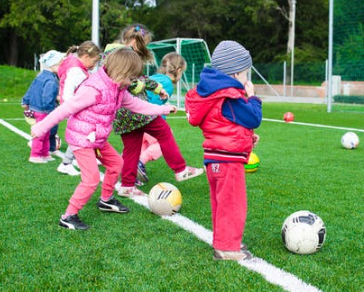 在此输入文字内容文字在此输入文字内容文字在此输入在此输入文字内容文字在此输入文字内容文字
在此输入文字内容文字在此输入文字内容文字在此输入在此输入文字内容文字在此输入文字内容文字
03
04
单击填加标题
单击填加标题
在此输入文字内容文字在此输入文字内容文字在此输入在此输入文字内容文字在此输入文字内容文字
在此输入文字内容文字在此输入文字内容文字在此输入在此输入文字内容文字在此输入文字内容文字
04
点击输入您的标题
再次输入文本信息再次输入文本信息再次输入文本信息再次输入文本信息输入文本信息再次输入文本信息
输入您的标题内容
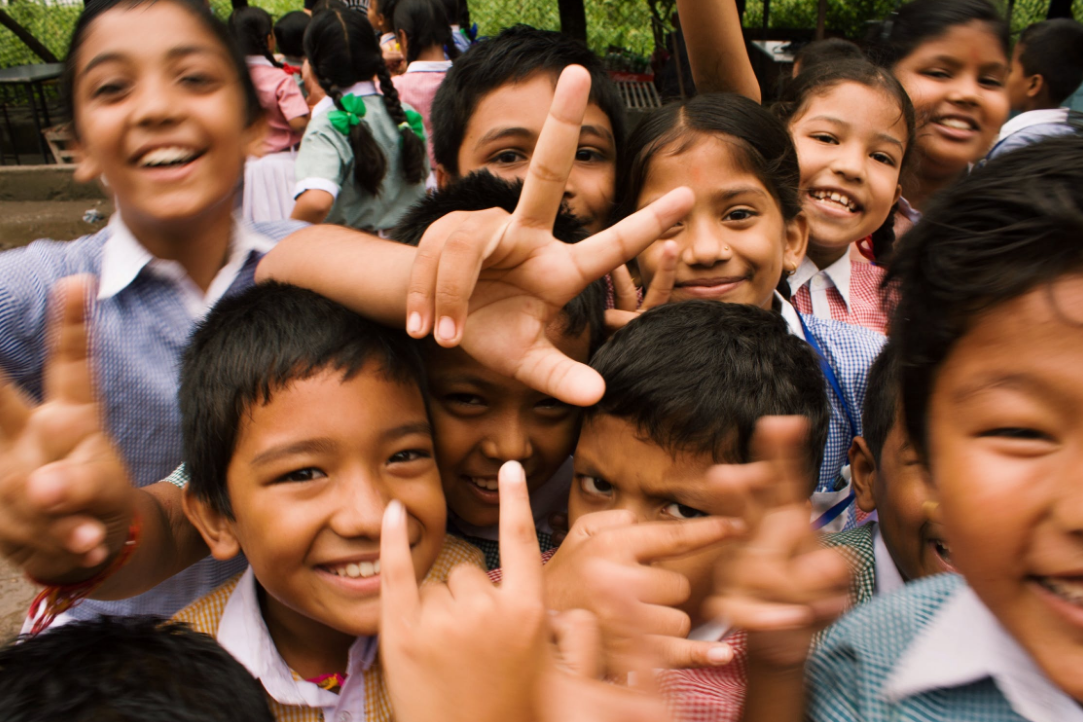 单击填加标题
在此输入文字内容文字在此输入文字内容文字在此输入在此输入文字内容文字在此输入文字内容文字
60%
80%
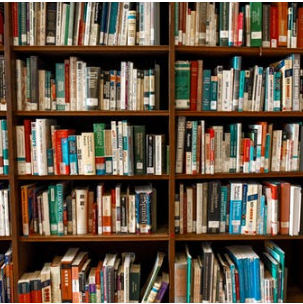 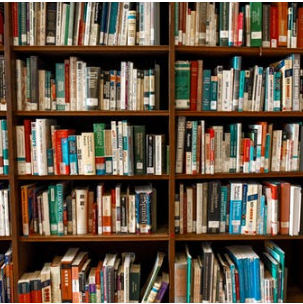 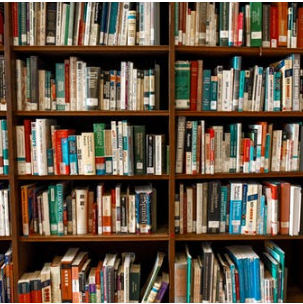 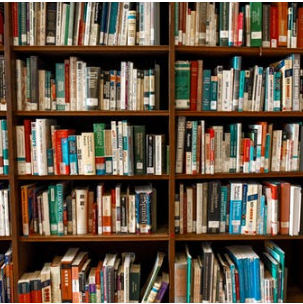 单击填加标题
单击填加标题
单击填加标题
单击填加标题
在此输入文字内容文字在此输入文字内容文字在此输入在此输入文字内容文字在此输入文字内容文字
在此输入文字内容文字在此输入文字内容文字在此输入在此输入文字内容文字在此输入文字内容文字
在此输入文字内容文字在此输入文字内容文字在此输入在此输入文字内容文字在此输入文字内容文字
在此输入文字内容文字在此输入文字内容文字在此输入在此输入文字内容文字在此输入文字内容文字
输入您的标题内容
单击填加标题
单击填加标题
单击填加标题
在此输入文字内容文字在此输入文字内容文字在此输入在此输入文字内容文字在此输入文字
在此输入文字内容文字在此输入文字内容文字在此输入在此输入文字内容文字在此输入文字
在此输入文字内容文字在此输入文字内容文字在此输入在此输入文字内容文字在此输入文字
输入您的标题内容
2014
在此输入文字内容文字在此输入文字内容文字在此输入在此输入文字内容文字在此输入文字内容文字
2013
在此输入文字内容文字在此输入文字内容文字在此输入在此输入文字内容文字在此输入文字内容文字
2019
在此输入文字内容文字在此输入文字内容文字在此输入在此输入文字内容文字在此输入文字内容文字
2019
感谢您的观看
在此输入文字内容文字在此输入文字内容文字在此输入文字内容文字在此输入文字   内容文字在此输入文字内容文字在此输入文字内容文字在此输入文字内容文字
汇报人：PPT营   时间：XX年XX月
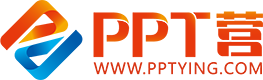 10000+套精品PPT模板全部免费下载
PPT营
www.pptying.com
[Speaker Notes: 模板来自于 https://www.pptying.com    【PPT营】]